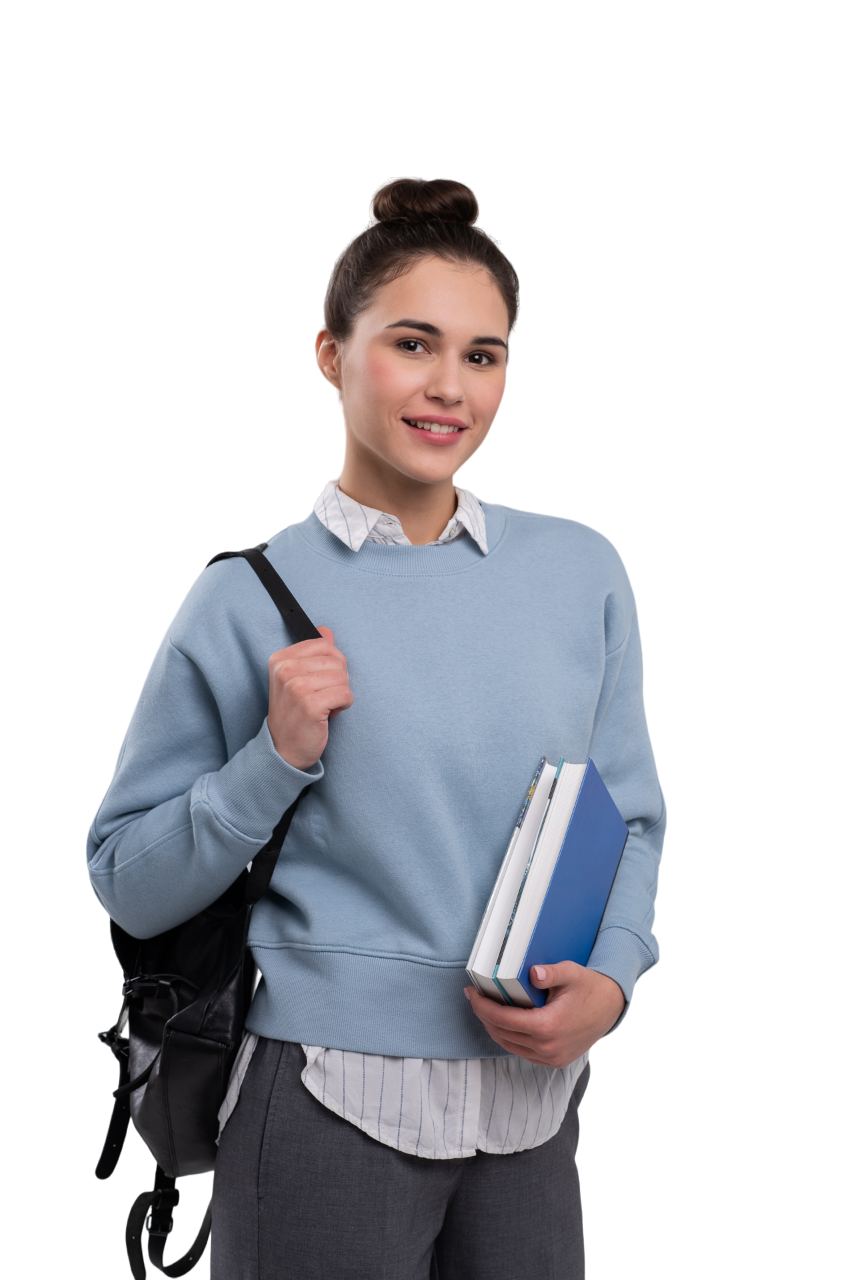 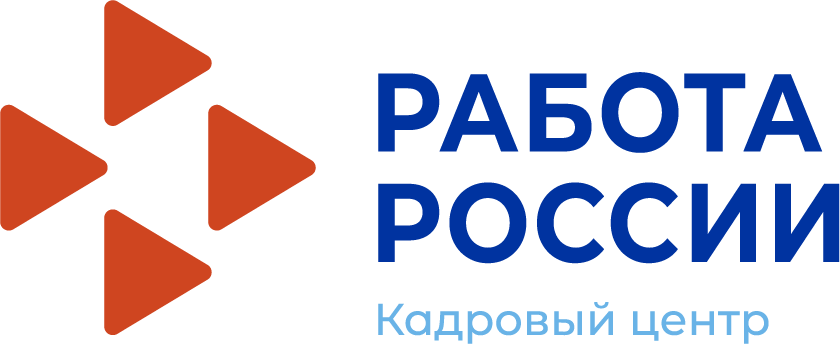 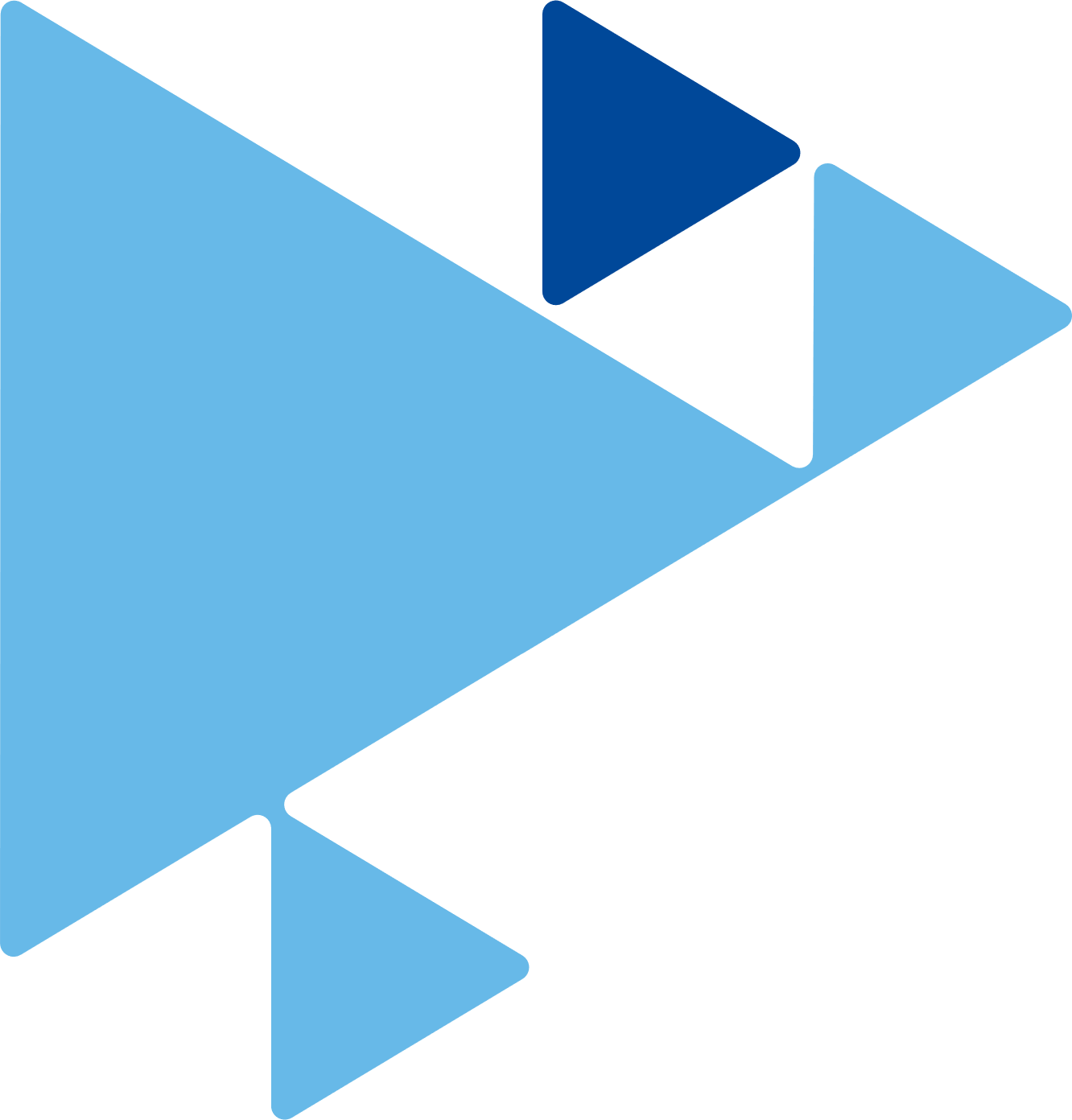 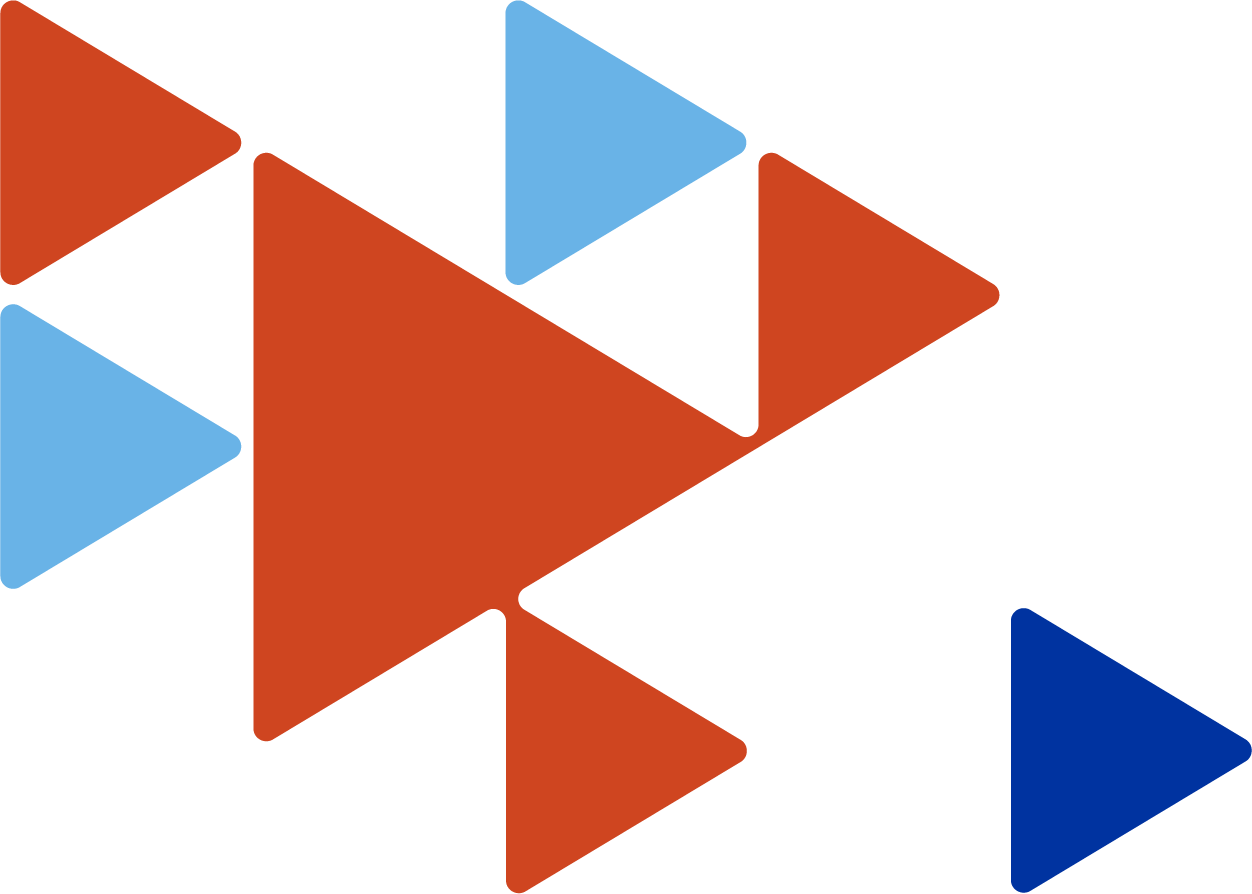 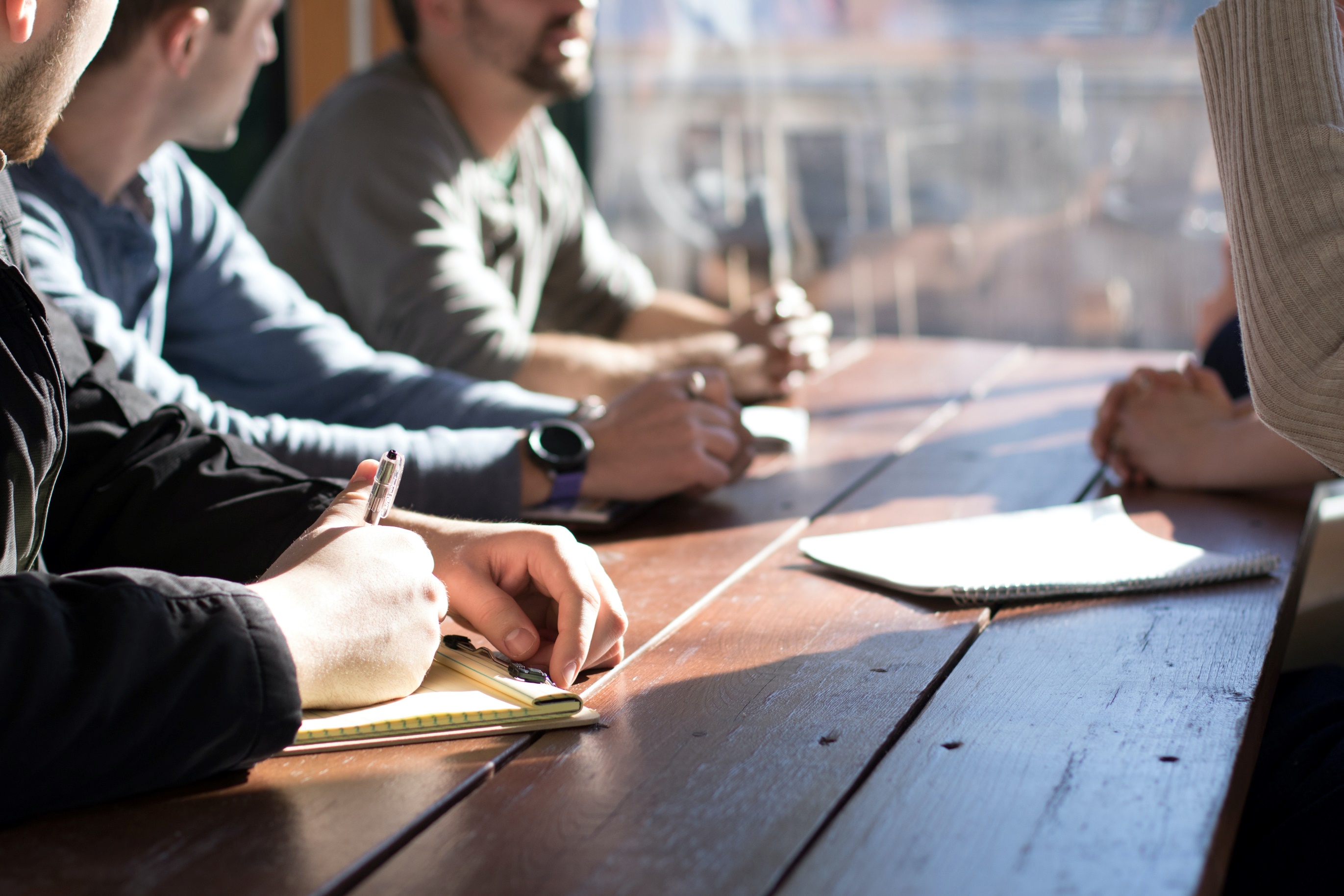 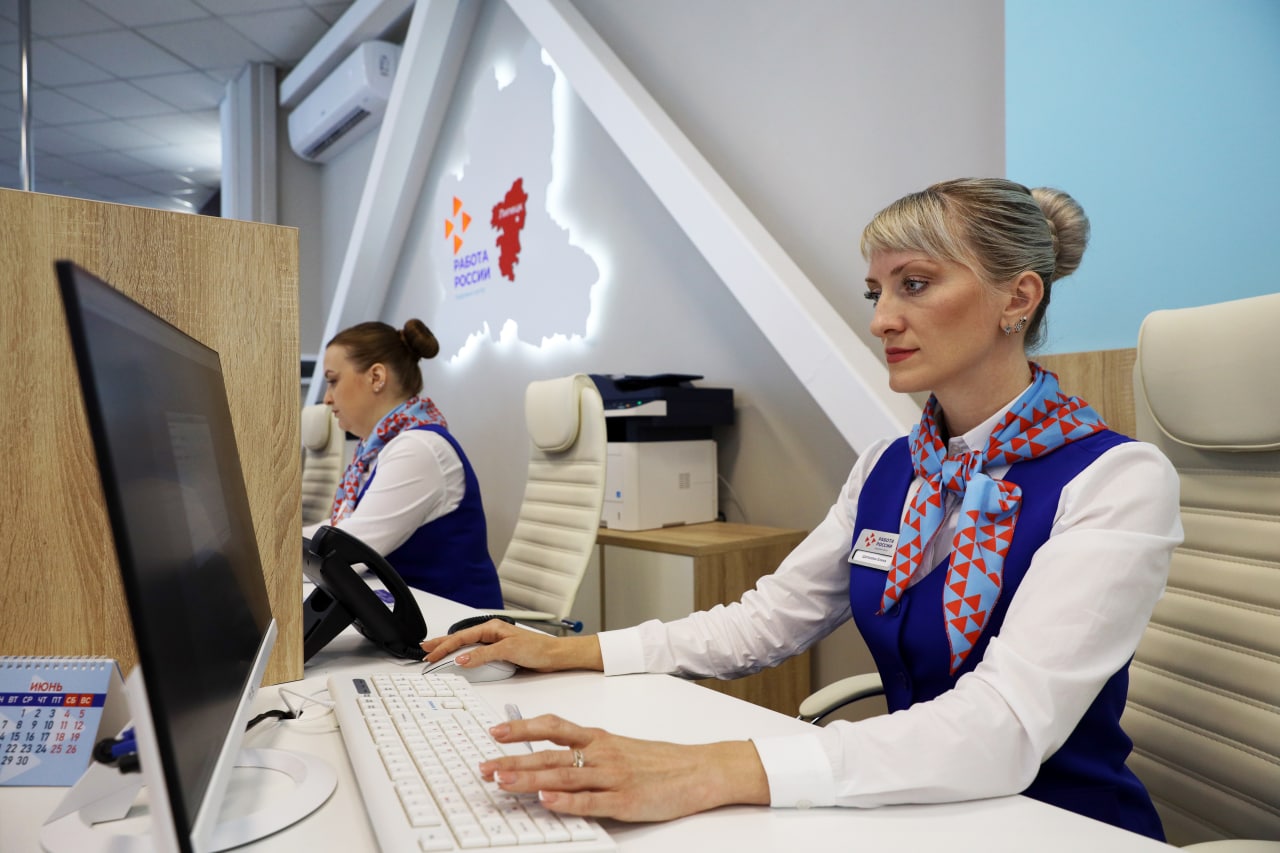 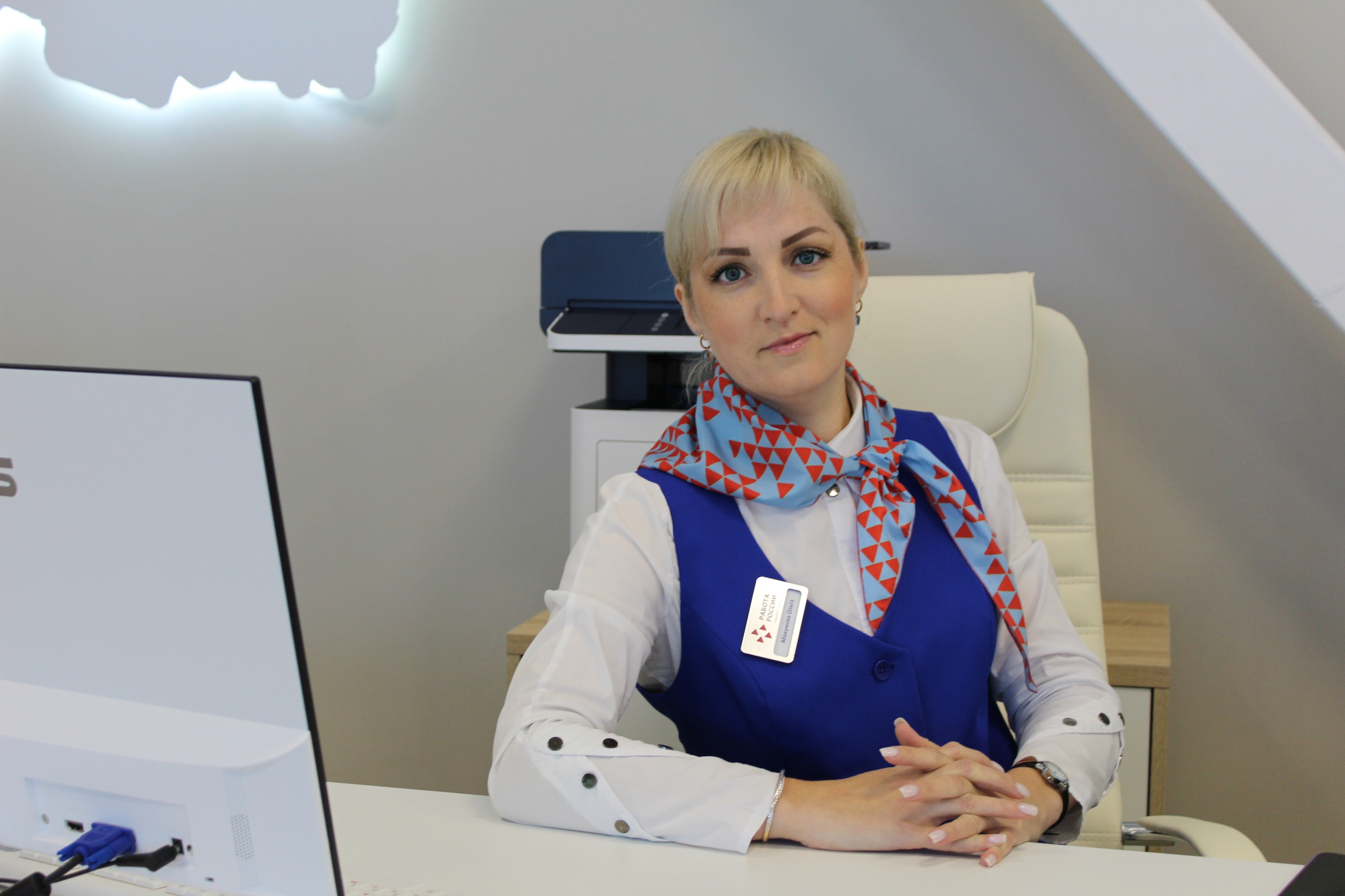 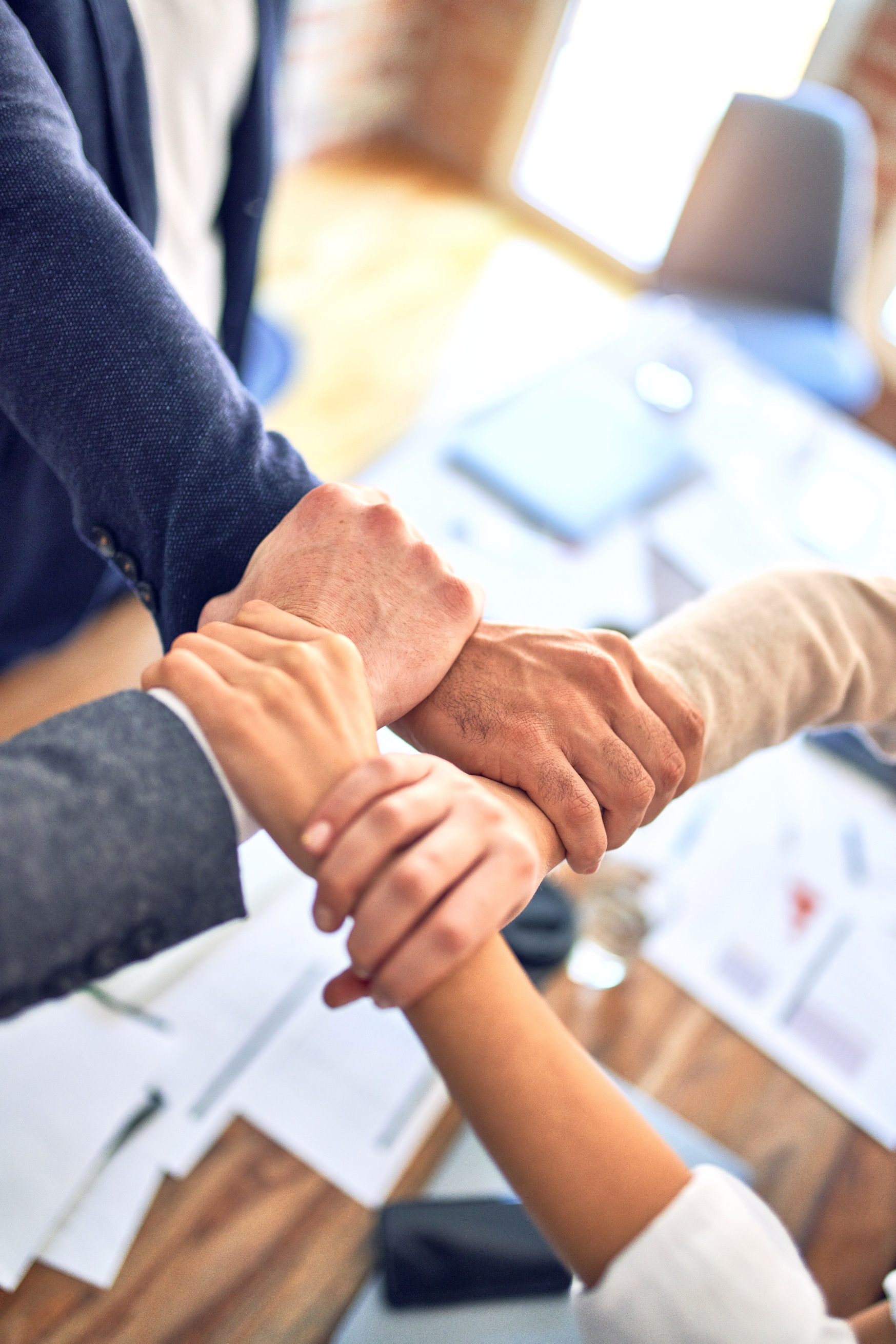 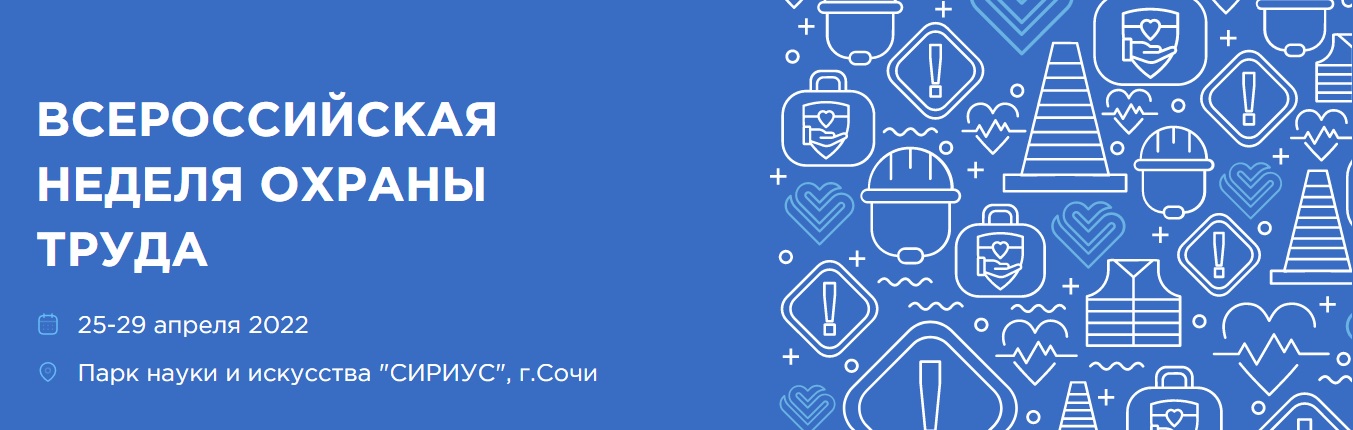 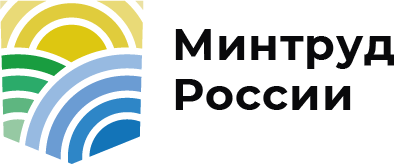 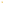 Государственная услуга
Организация временного трудоустройства подростков
в свободное от учебы время
Территориальный Центр занятости населения по Ершовскому району
Тел.884564-5-46-49
г.Ершов, ул. Интернациональная, д. 13
2024 год
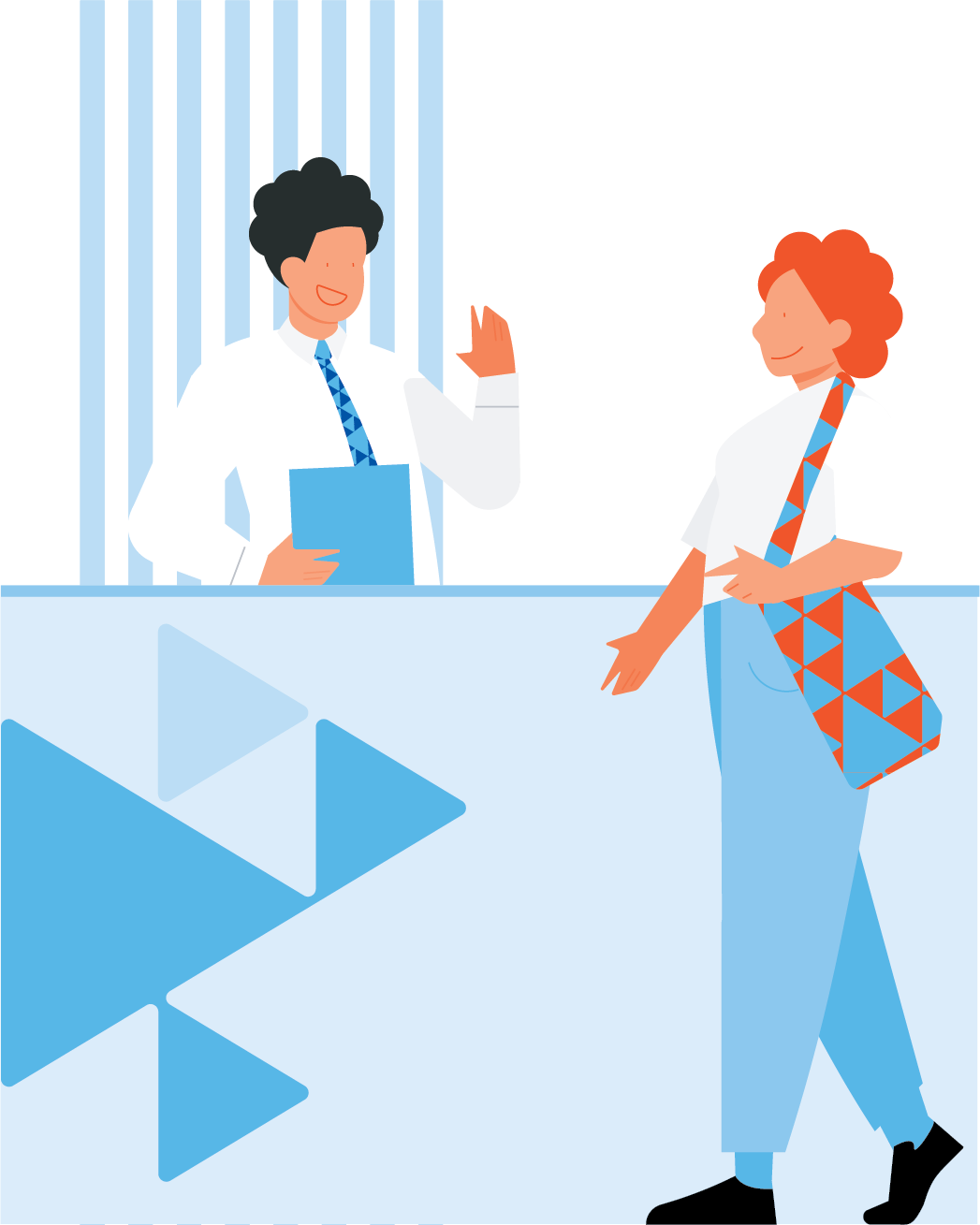 Вам уже 14 лет и Вы хотите заработать в период каникул или в свободное от учебы время в течение учебного года?
МЫ ПОМОЖЕМ!
Нужно обратиться в территориальный центр занятости населения по месту жительства
Как принять участие?
Для этого необходимо:
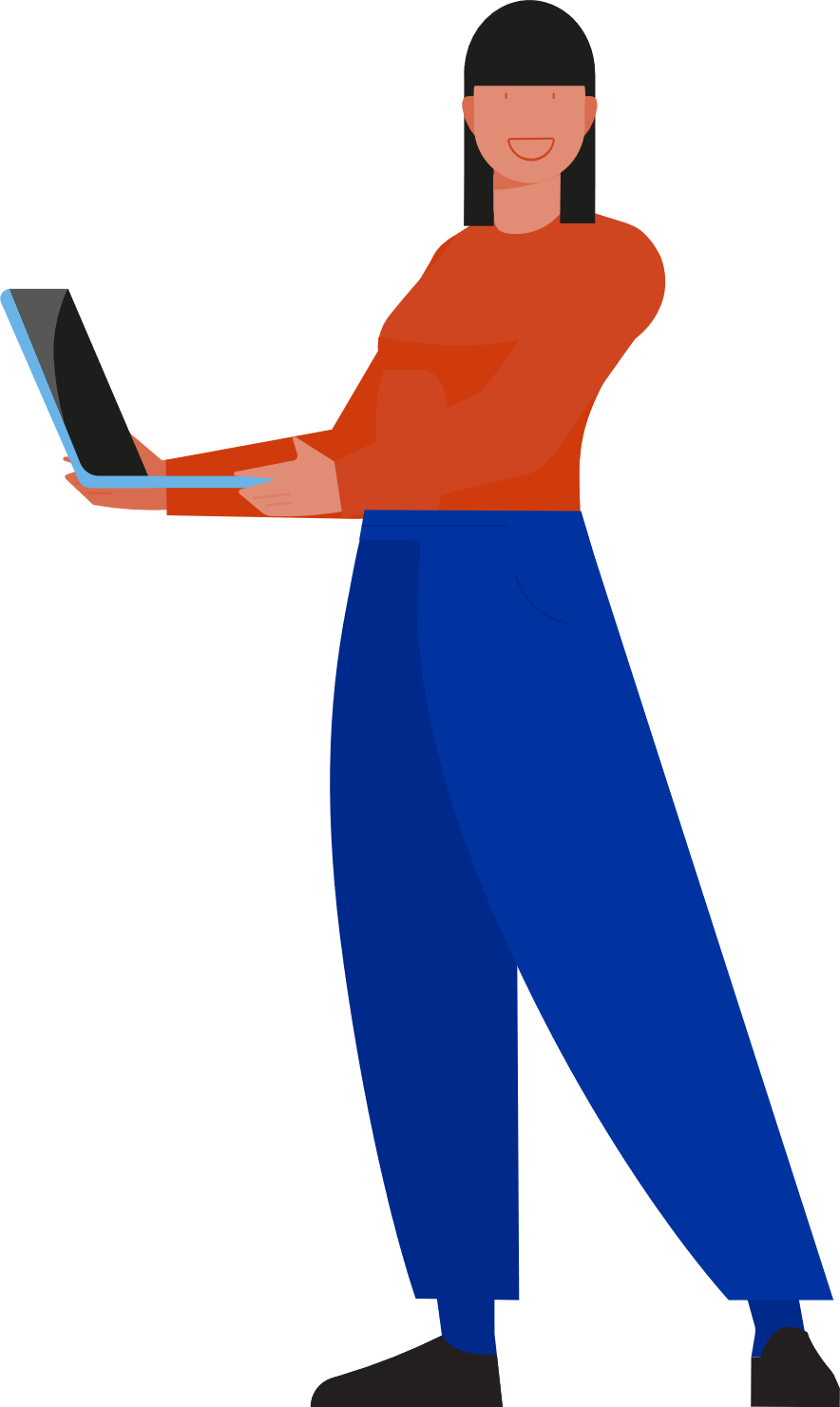 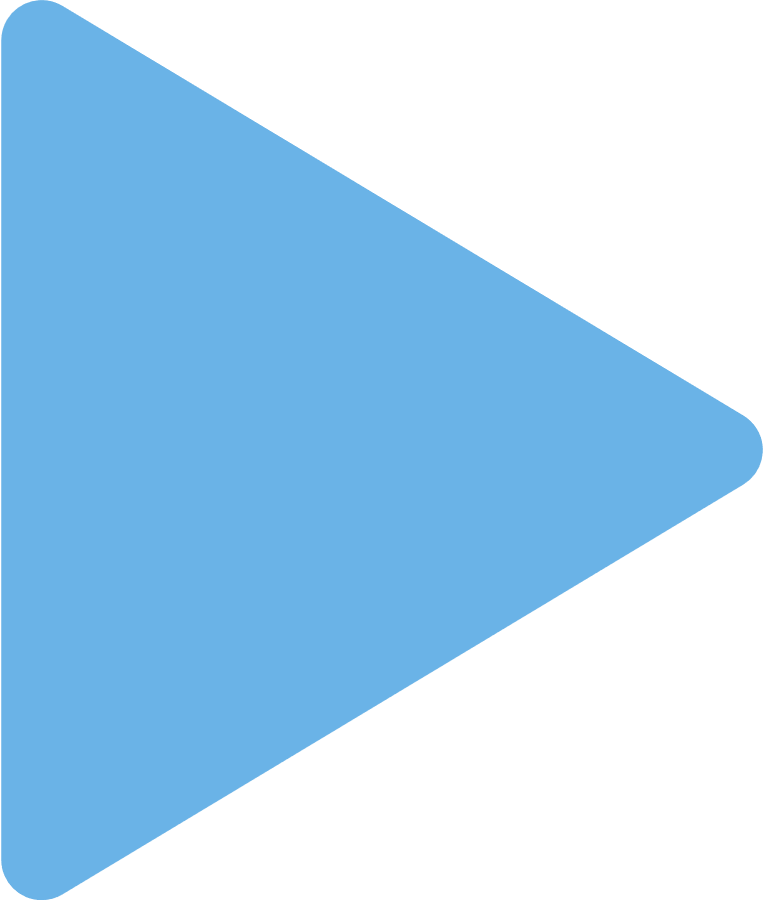 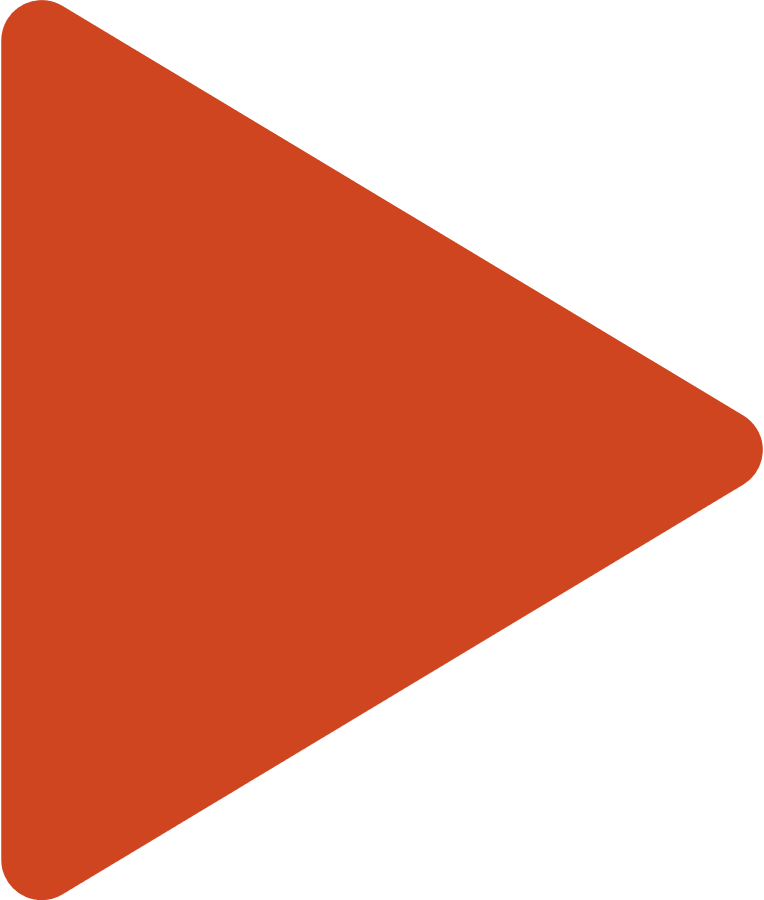 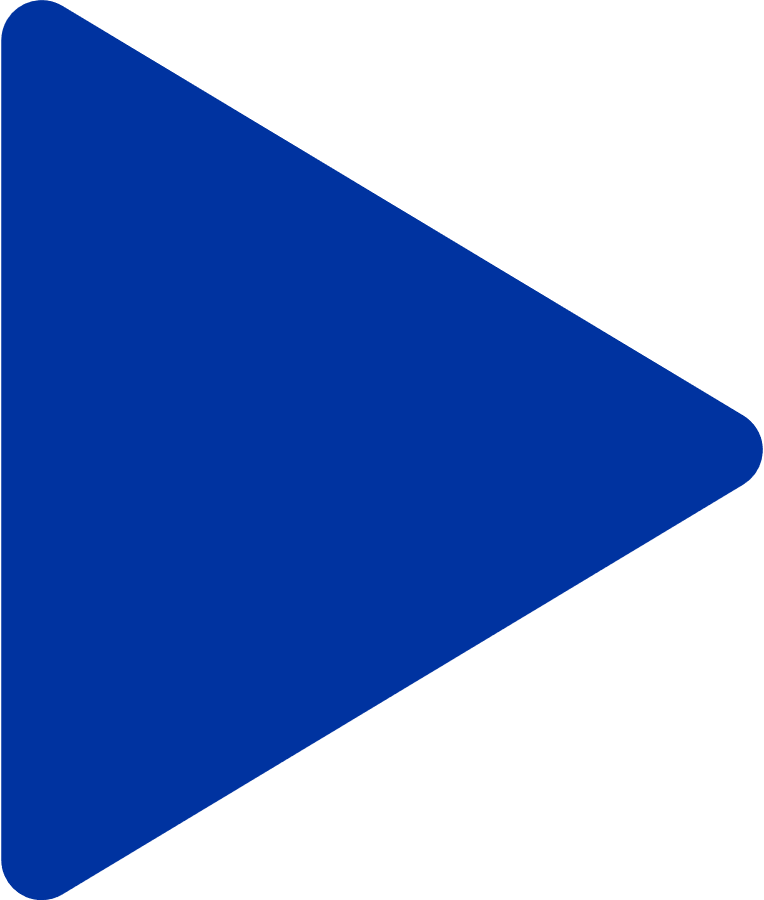 01
02
03
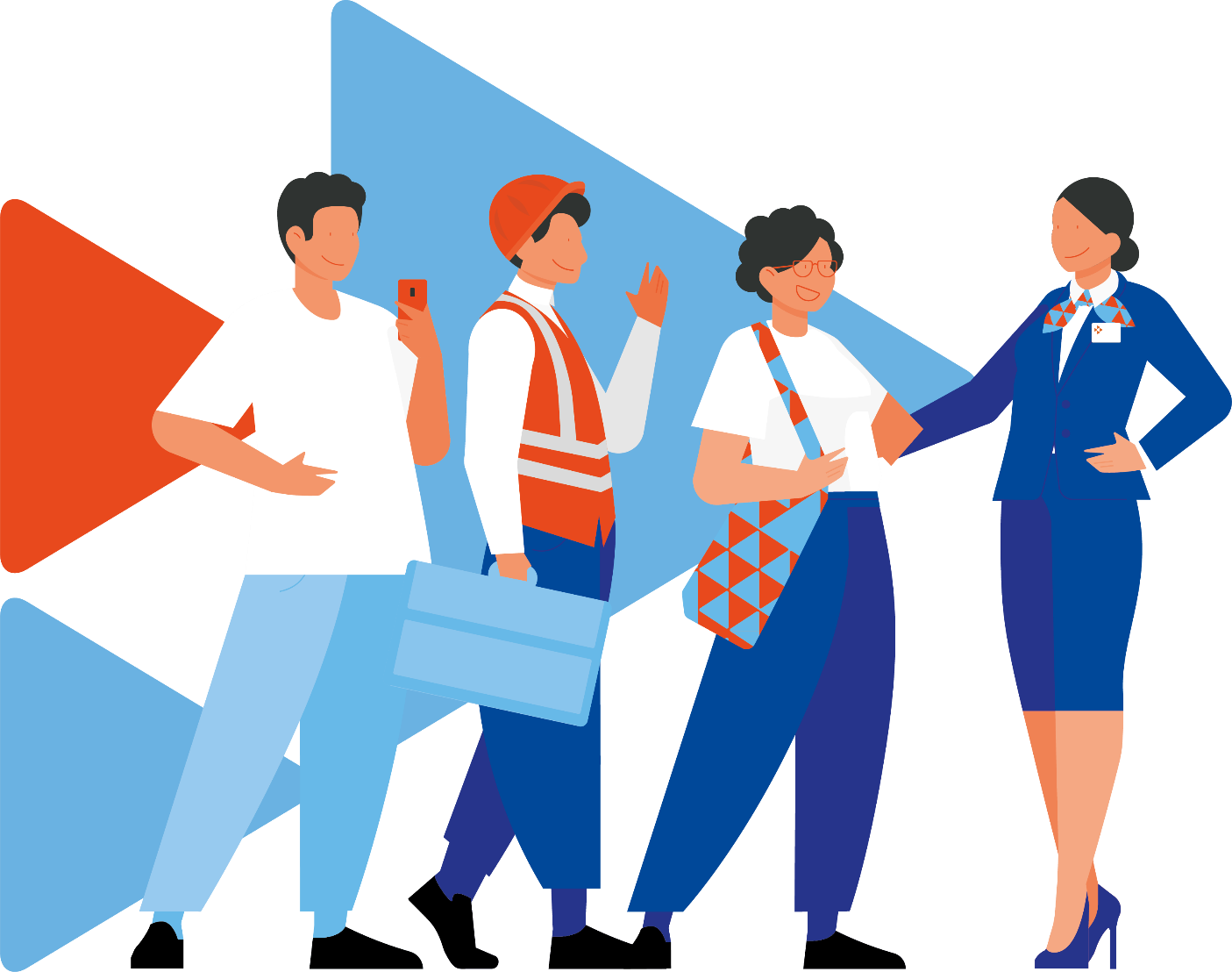 Зарегистрироваться на портале государственных услуг РФ gosuslugi.ru
Учетная запись на Госуслугах должна быть «Подтвержденная»
Подать заявление на организацию временного трудоустройства несовершеннолетних граждан на единой цифровой платформе «Работа в России» trudvsem.ru
ИЛИ
Обратиться к руководству Вашего образовательного учреждения для участия в мероприятии через образовательное учреждение при его сотрудничестве с центром занятости
Заработок
в период участия будет складываться из:
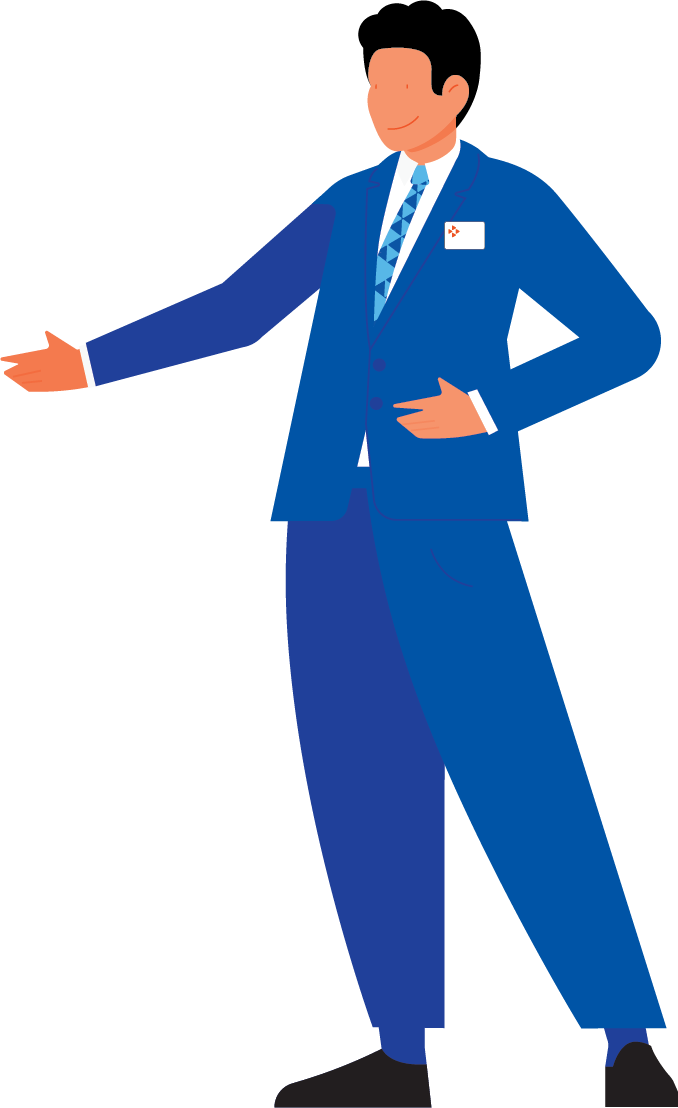 01
02
03
Заработной платы, выплачиваемой работодателем за выполненную работу и в соответствии с отработанным временем 
Материальной поддержки за счет средств областного бюджета сверх размера оплаты труда, предусмотренного срочным трудовым договором
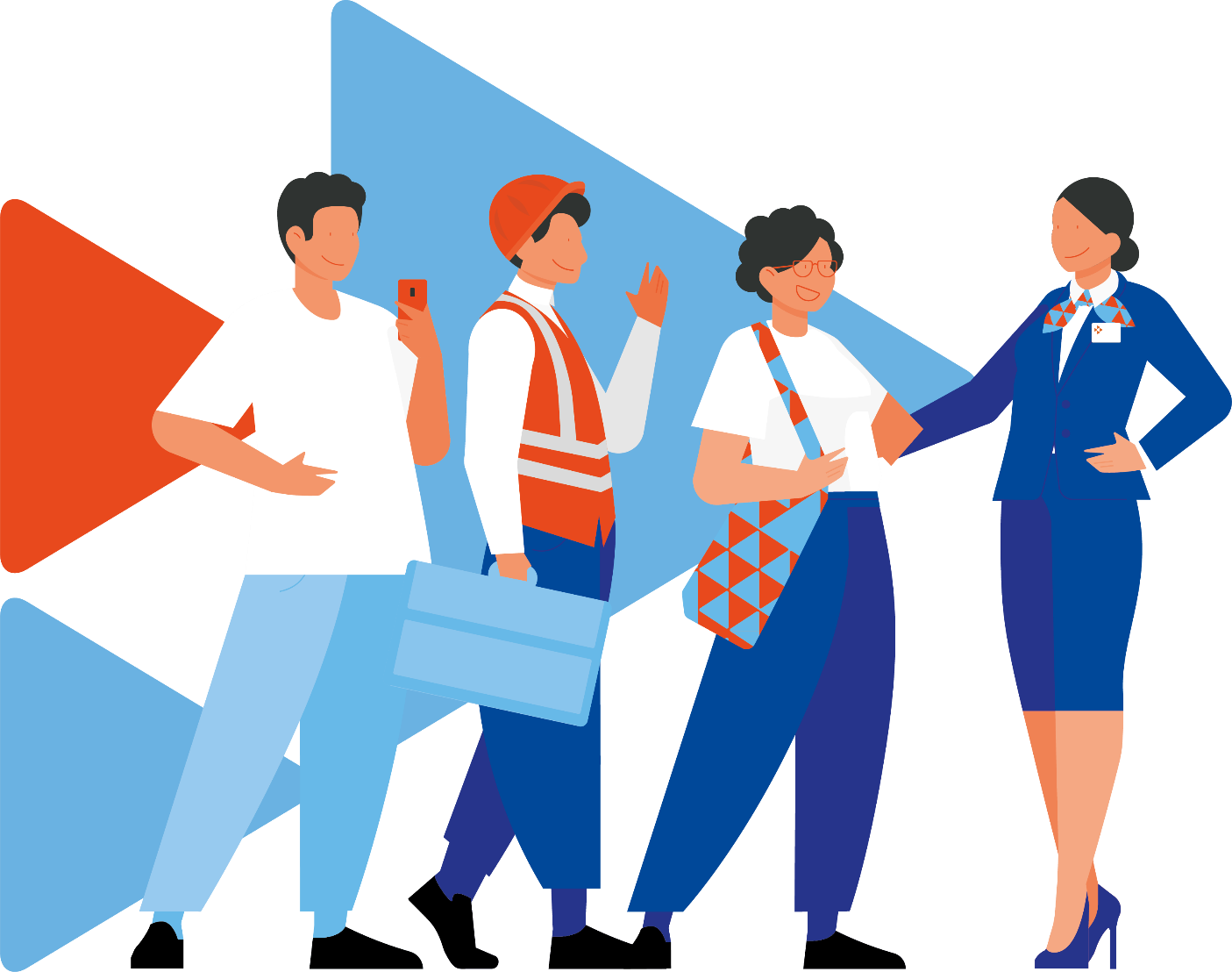 Рабочее время
Допустимое количество рабочих часов в день для несовершеннолетних работников определено в статьях 92 и 94 Трудового кодекса РФ
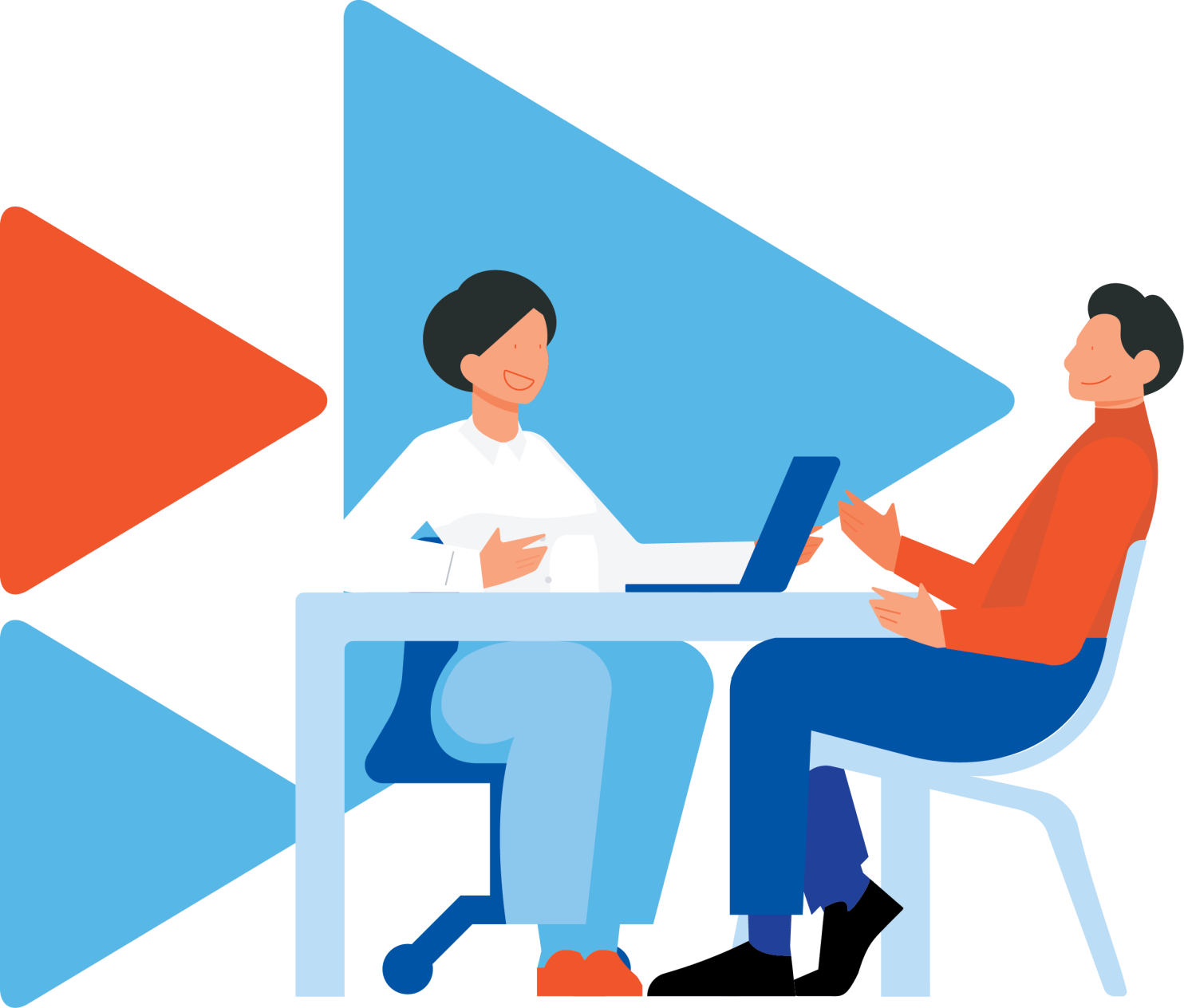 Документы для трудоустройства
Вам понадобятся:
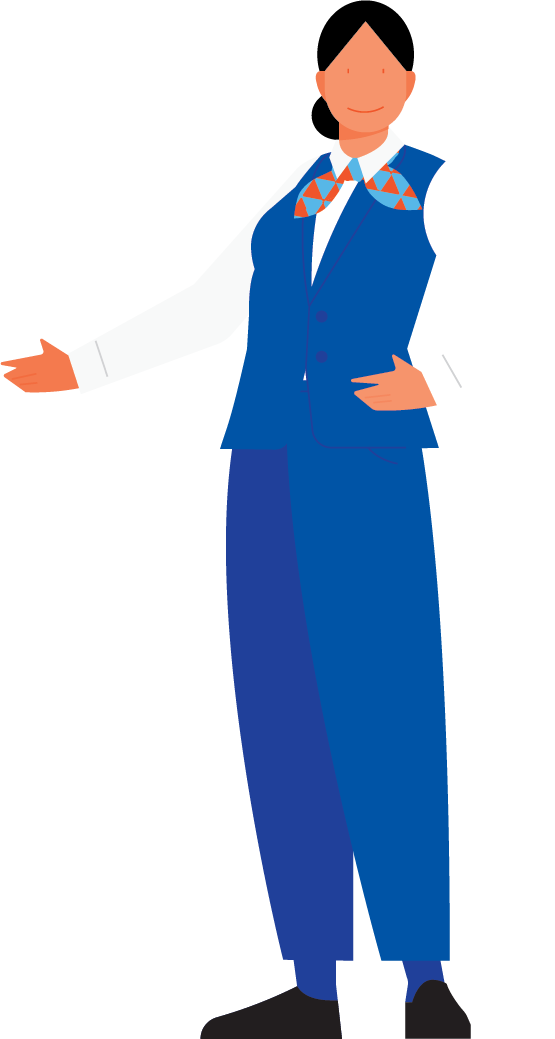 01
02
03
Паспорт гражданина РФ
Страховой номер индивидуального лицевого счета (СНИЛС)
Идентификационный номер налогоплательщика (ИНН)
Письменное согласие одного из родителей (опекуна), если Вам 14 лет
Справка о состоянии здоровья
Лицевой счёт банковской карты или вклада, открытого на Ваше имя
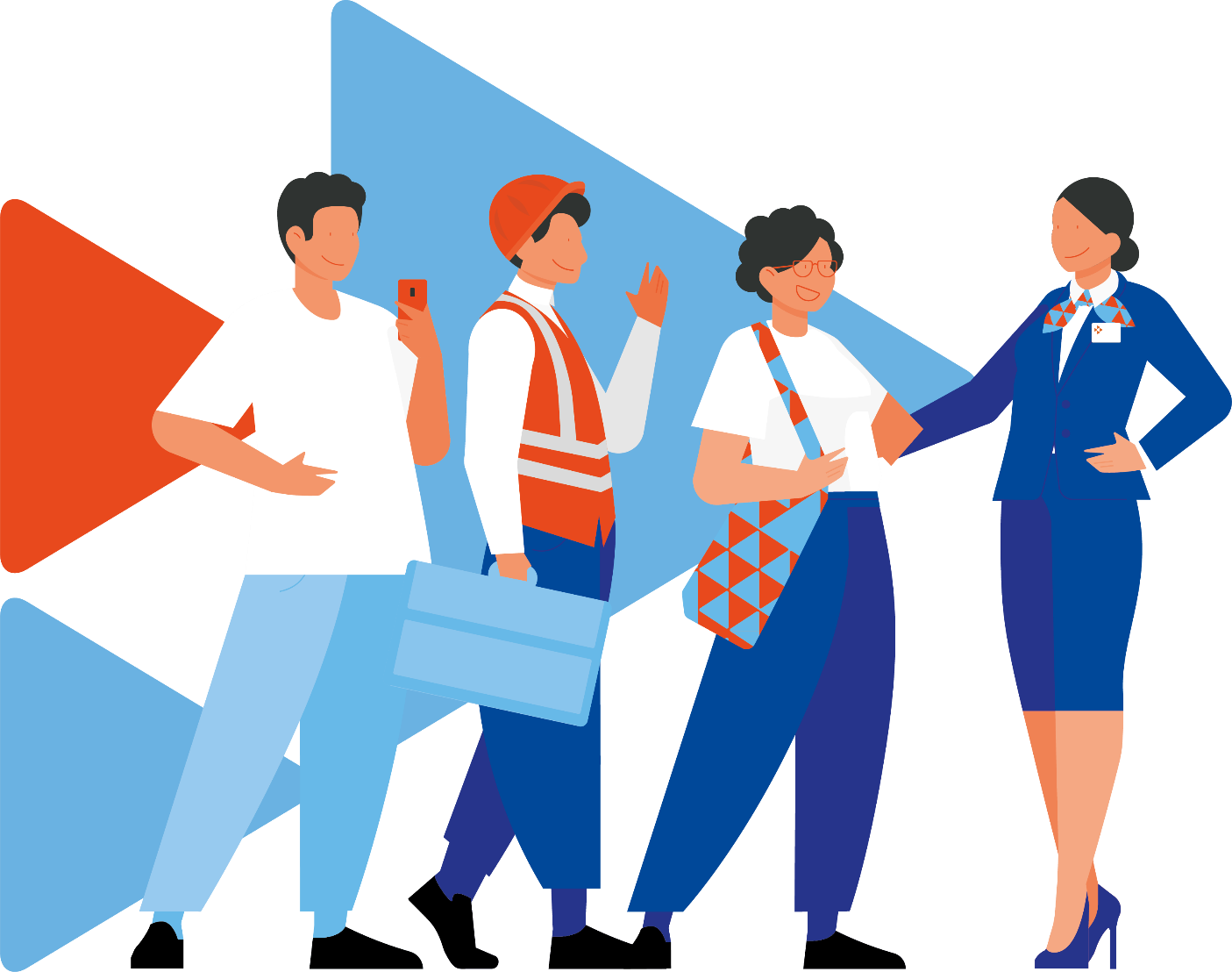 Оформление на работу
Работодатель обязан:
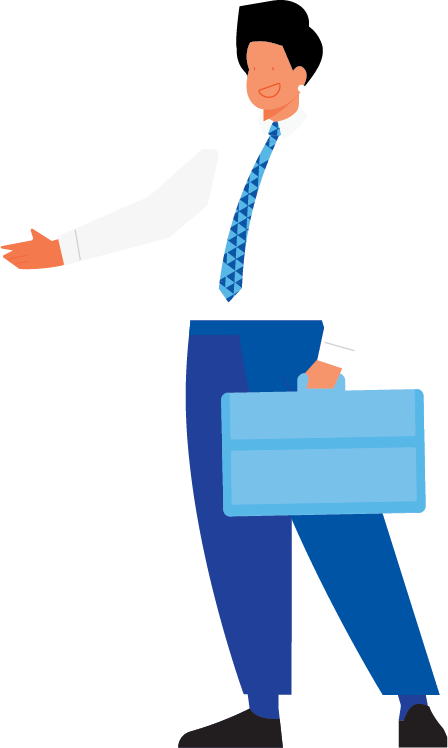 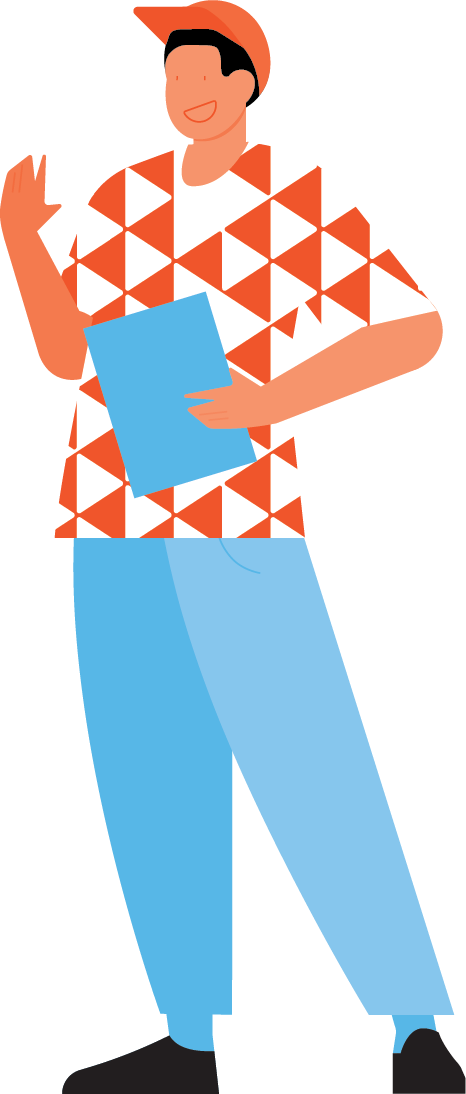 01
02
03
Оформить приём на работу несовершеннолетнего гражданина путём заключения срочного трудового договора и издания приказа в письменной форме
Ознакомить нового сотрудника с характером работы и условиями оплаты труда
Объяснить права и обязанности
Ознакомить с правилами внутреннего трудового распорядка 
Провести инструктаж по технике безопасности, правилам охраны труда и пожарной безопасности
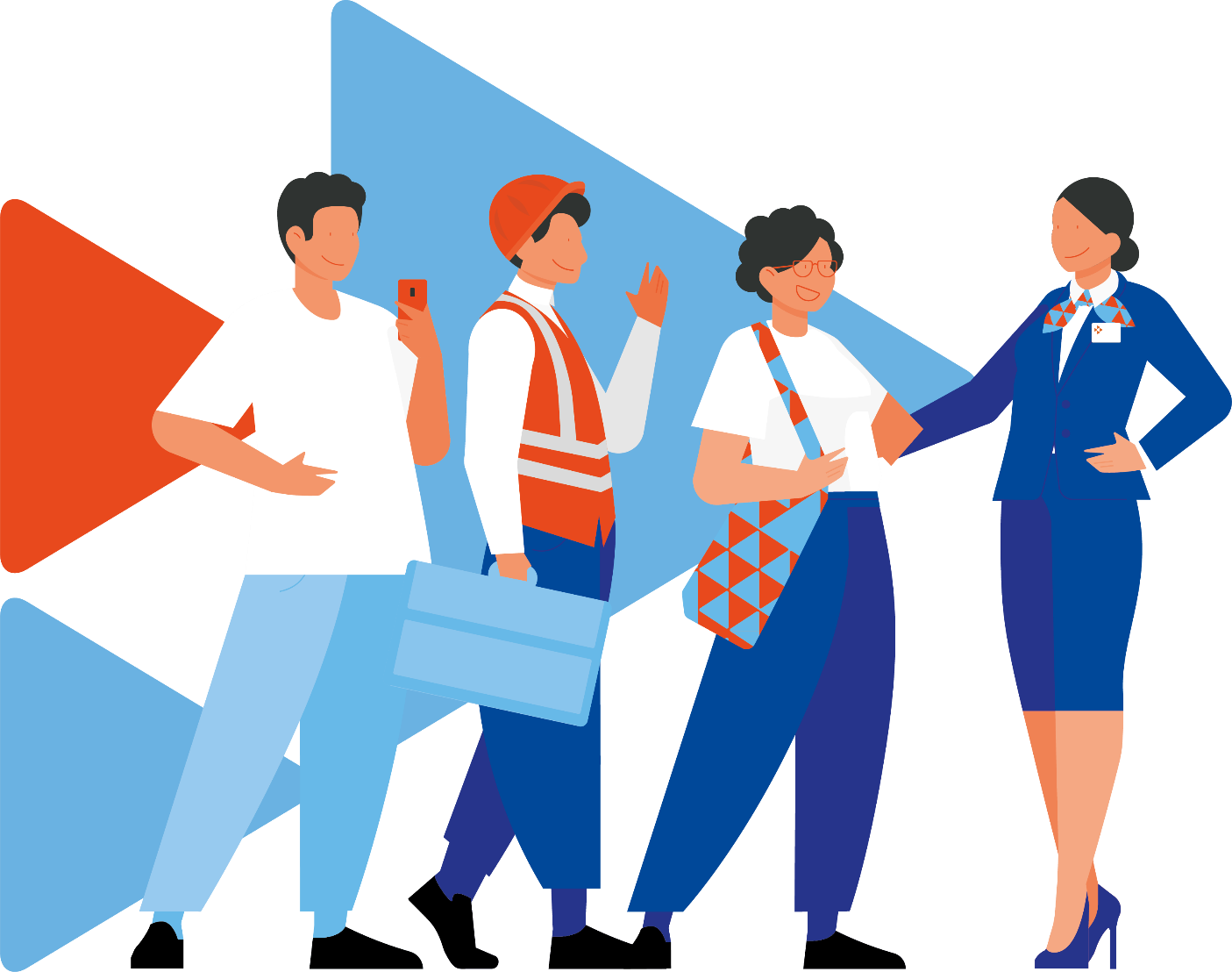 Прекращение работы
Окончание действия срочного трудового договора осуществляется:
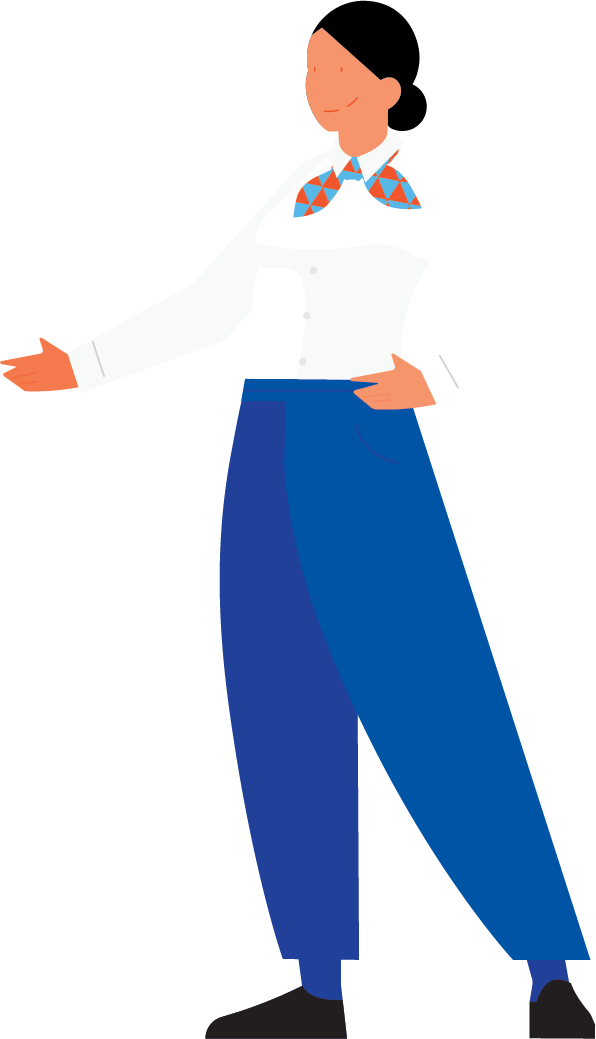 01
02
03
По истечении срока действия договора
По заявлению юного работника
На основании медицинского заключения (в случае болезни)
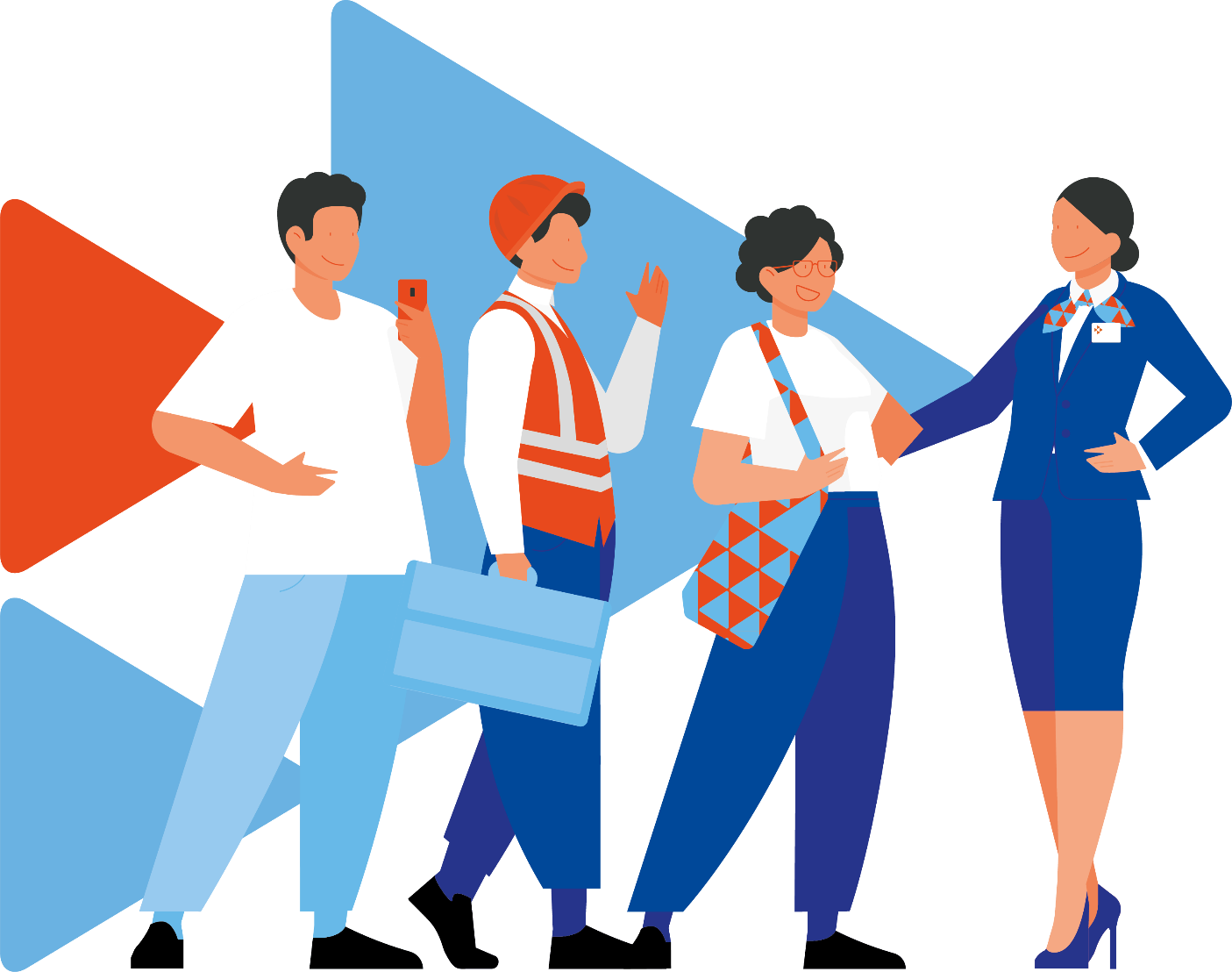 Примерный перечень работ
Виды временных работ
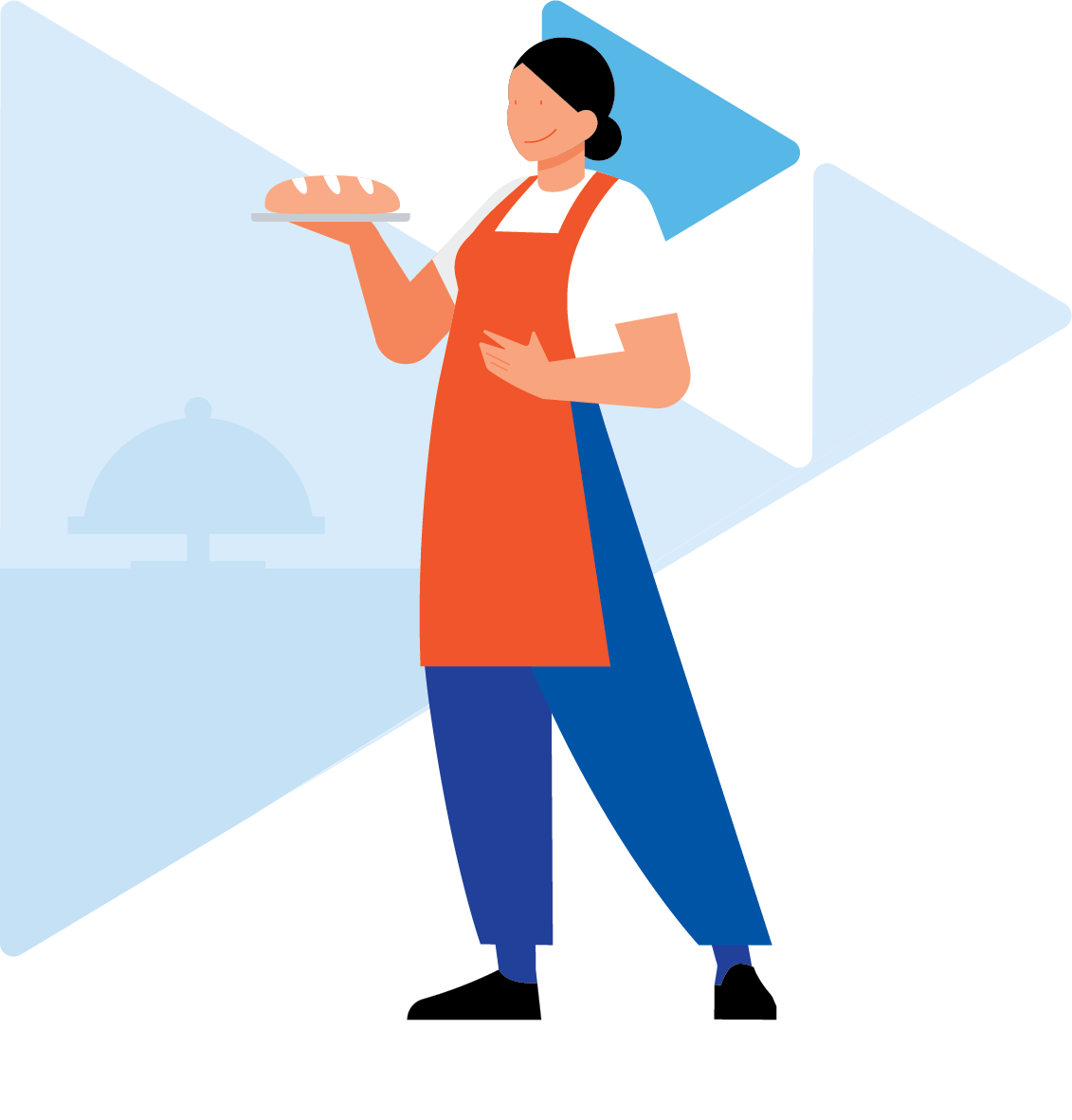 01
02
03
Уборка территорий и помещений
Ремонт школьной мебели, учебников, наглядных пособий
Распространение газет, журналов, рекламных материалов
Помощь воспитателям в организации детского досуга
Подсобные работы
Оформление документов
Расклейка объявлений
Упаковка
Курьерская работа
Уход за животными, растениями
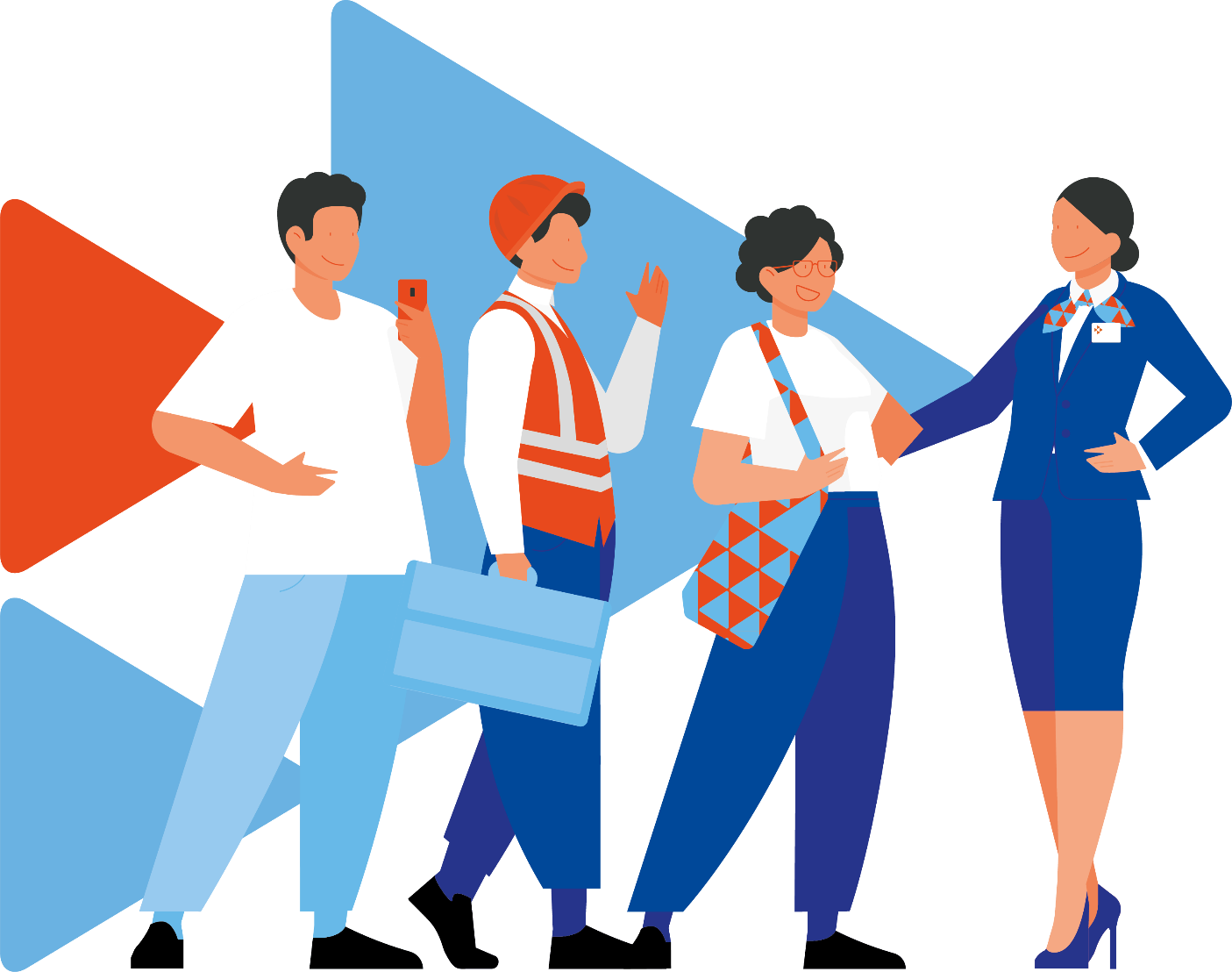 и другие
Помните, что работодатели ценят в своих сотрудниках дисциплинированность, трудолюбие, ответственность и честность
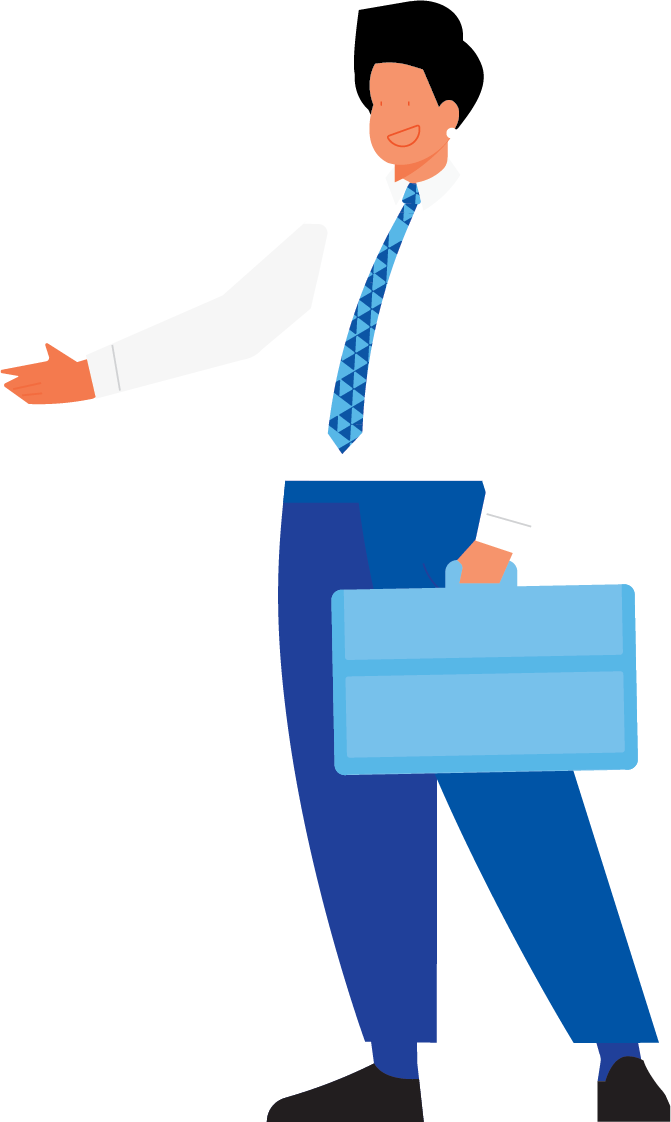 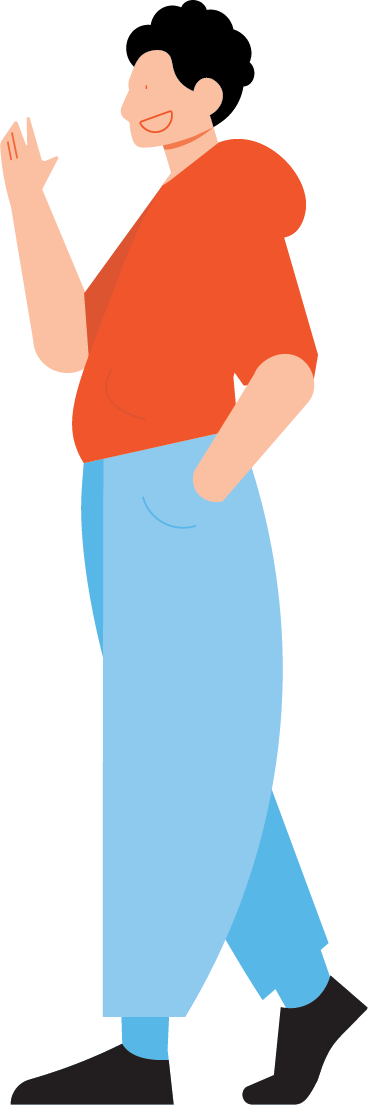 Успехов Вам, ребята!
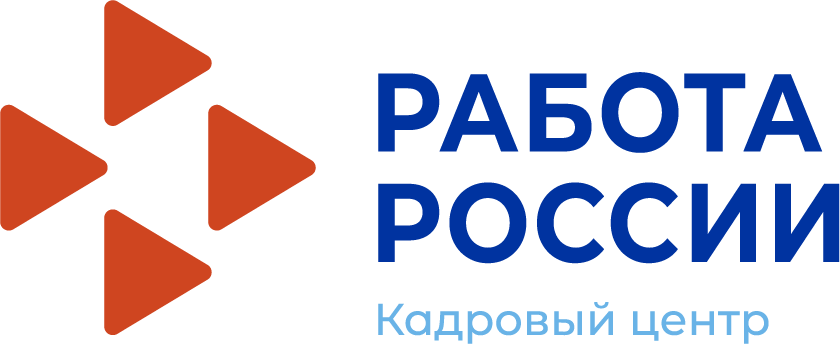 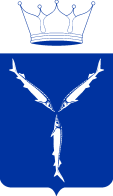 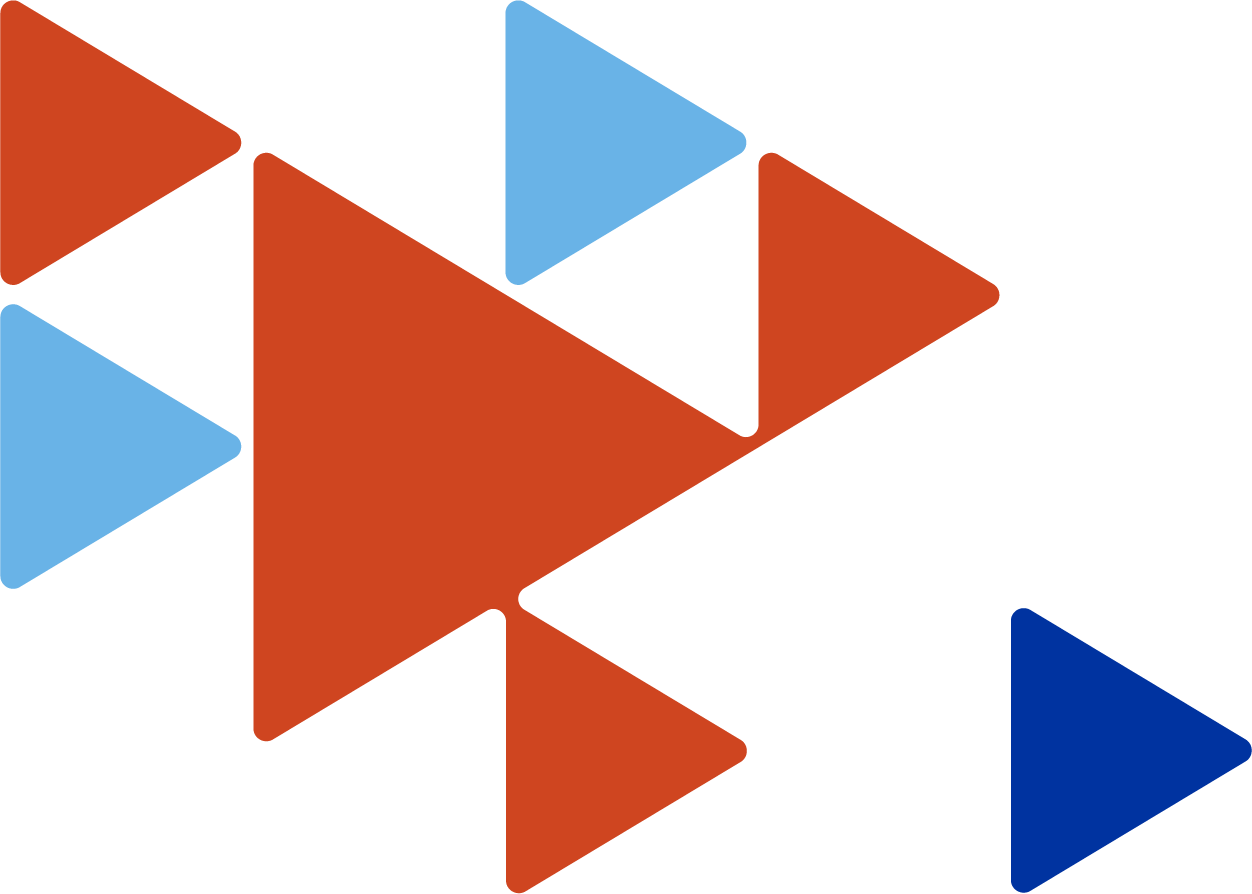 Саратовская
область
Спасибоза внимание!
Обратитесь за консультацией
в территориальный  
центр занятости населения
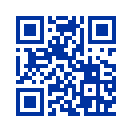 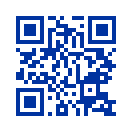 t.me/czn_saratov
vk.com/cznsaratov